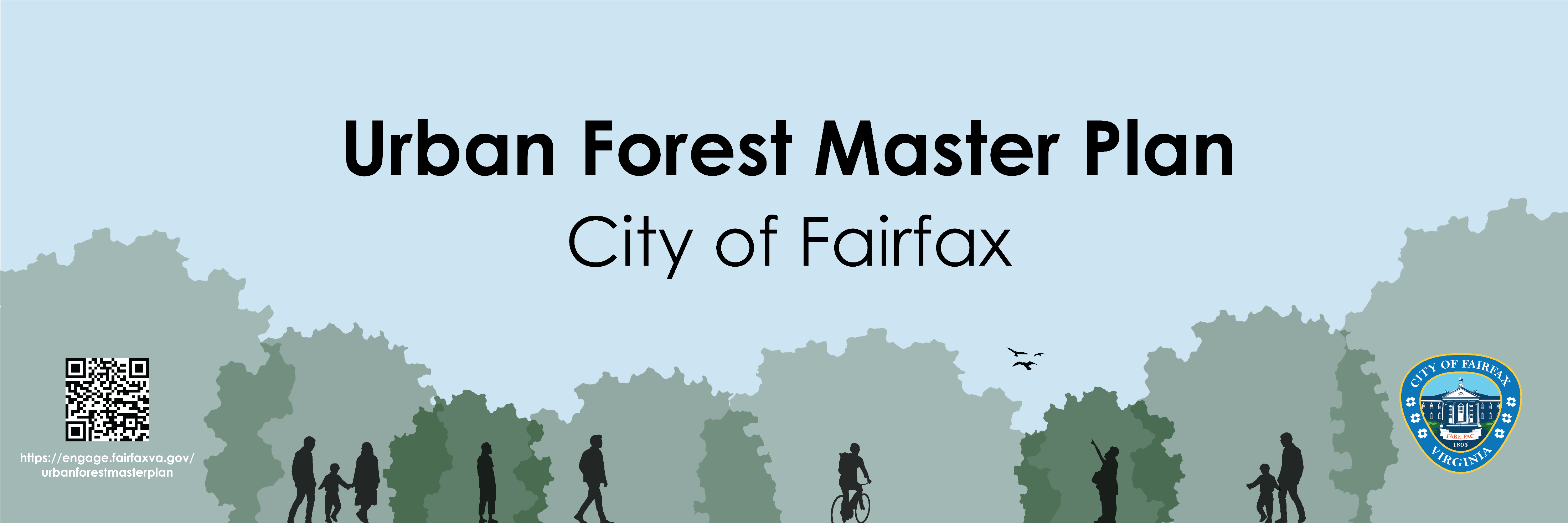 What is an Urban Forest Master Plan?
20-year planning document identifying a vision, goals, and guiding principles for managing the city’s urban forest. It will use an adaptive management approach with 5-year implementation cycles including key steps and priorities with performance indicators for tracking progress.
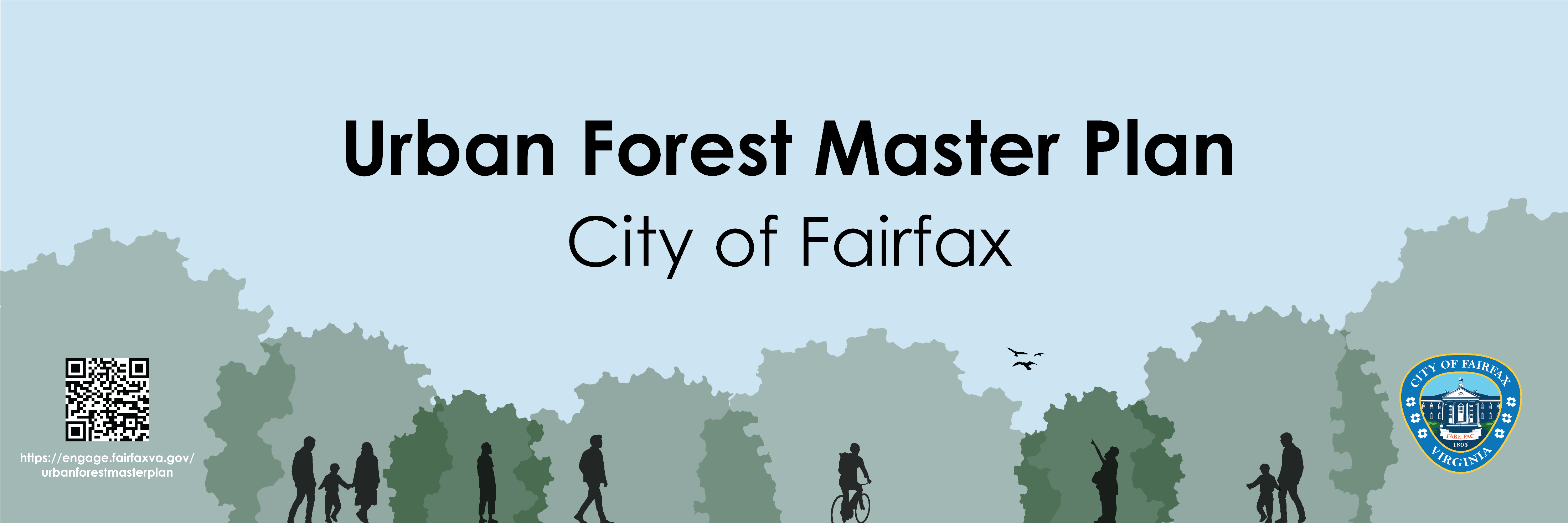 Process Schedule
Phase 1
Public meeting
Tabling events
JULY 25
Steering committee
stakeholder interviews
review
summarize
development
4
Process Schedule
Phase 2
Public meeting
Tabling events
Steering committee
Public hearings
stakeholder follows as needed
development
development
Project Components
Engagement Plan – active document for public engagement guided by the Steering Committee
Steering Committee – 12 members (Planning, Sustainability, Parks, Public Works, ESC)
Invasive Species Assessment & Action Plan – all city parks, trails, and wooded city parcels
Urban Forest Master Plan – final document
5-Year Implementation Plan & Activation – first set of key steps, resource needs, and program priorities
ESC’s Role and Opportunities
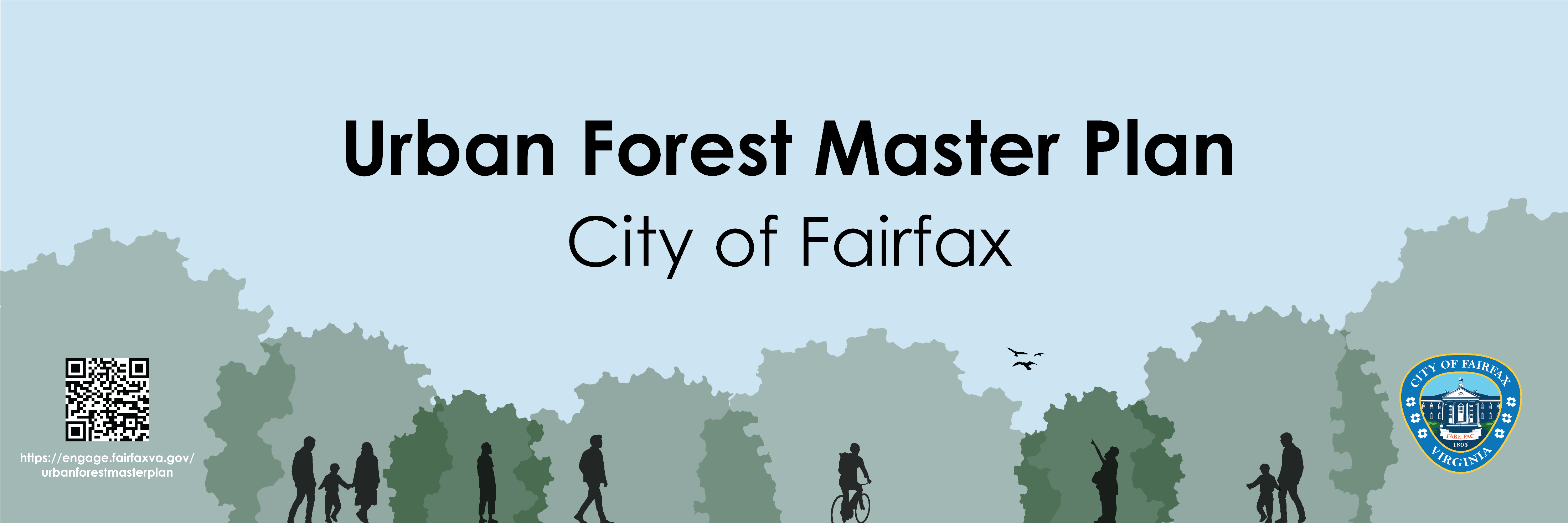 Engage Page Open 

Invasive Species Survey 
Closes 6/30/2024

July 25 Open House
Sherwood Center 6-8 pm